«Центр просвещения умов»                                                                                                                         Урок по истории и культуре Санкт-Петербурга                                                                                               7 класс параграф № 22
Санкт-Петербург центр российскогообразования
Институт благородных девиц.
Александровский 
институт
Смольный собор
Смольный институт
Смольный институт
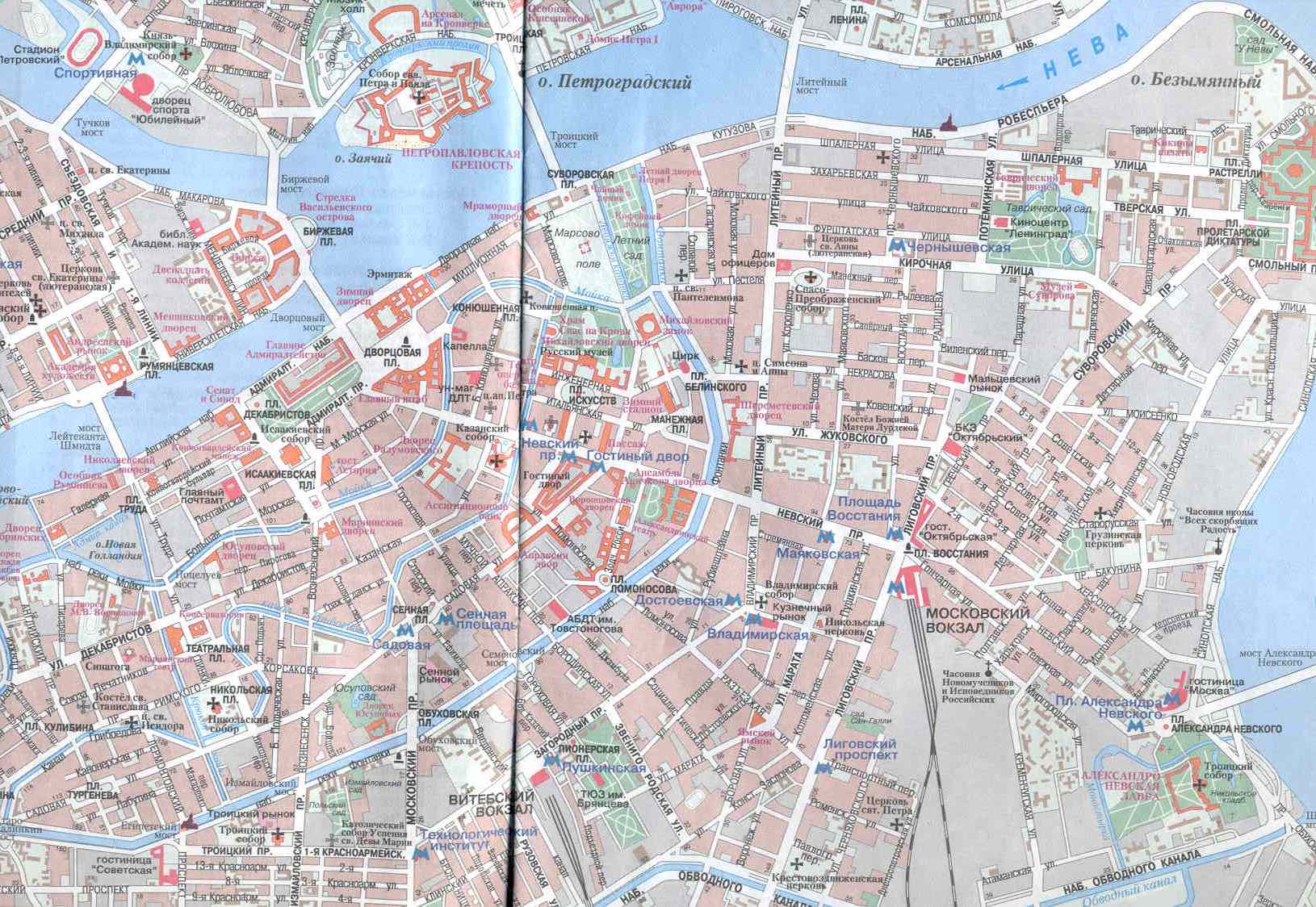 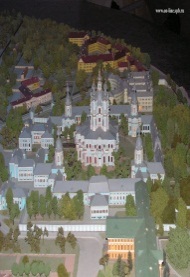 Дворец Разумовского.Воспитательный дом.Сейчас Государственный университет им.Герцена.
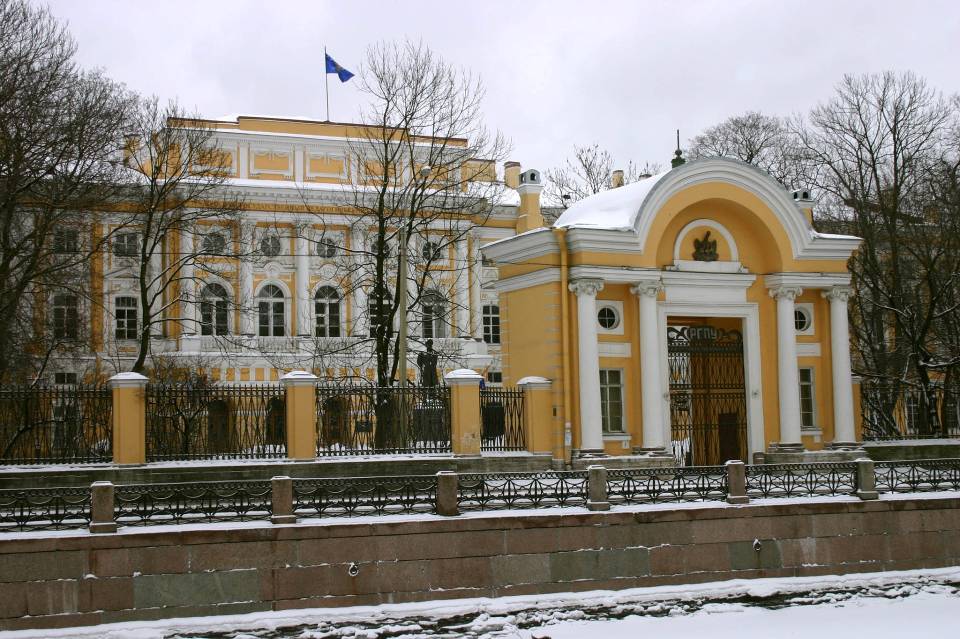 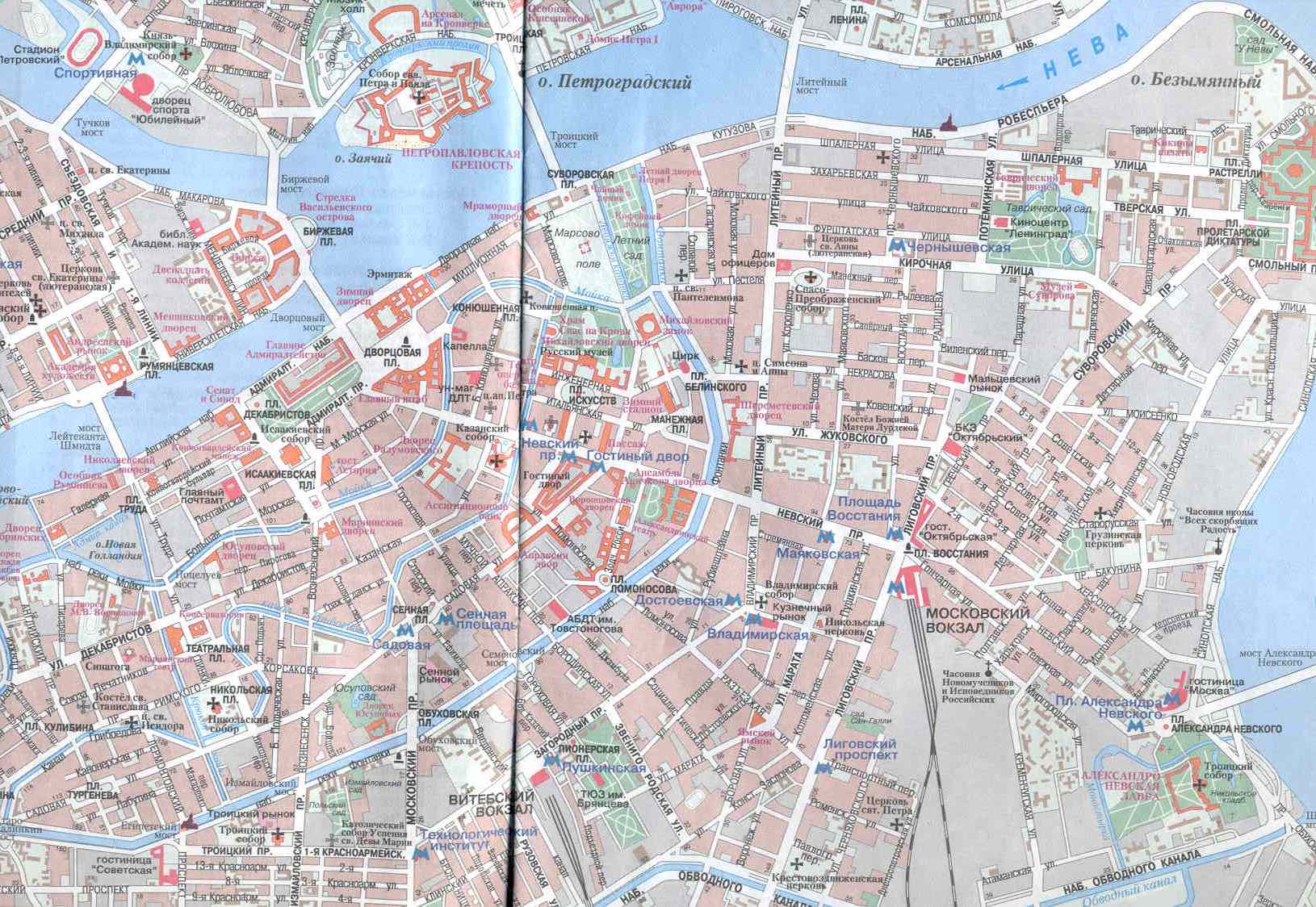 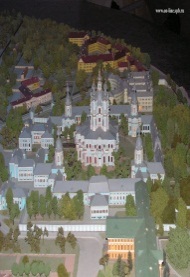 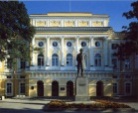 Академия наук – центр науки в России
Здание Академии наук
Кунсткамера
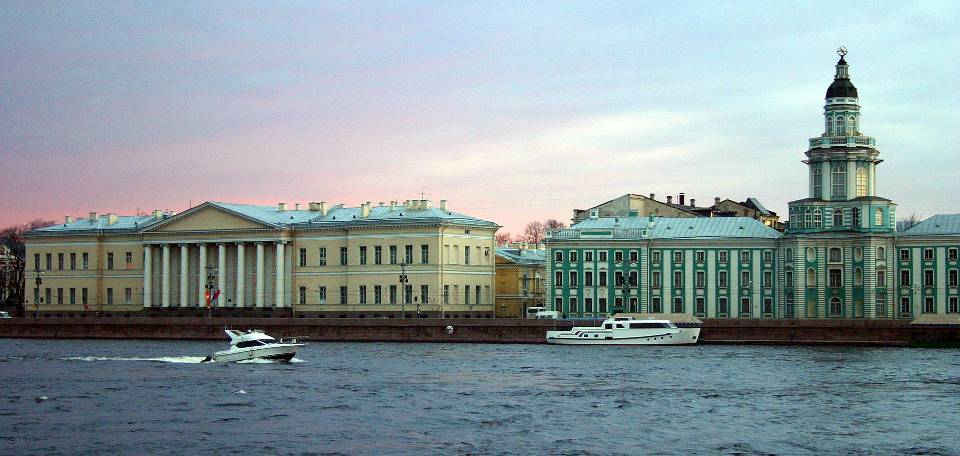 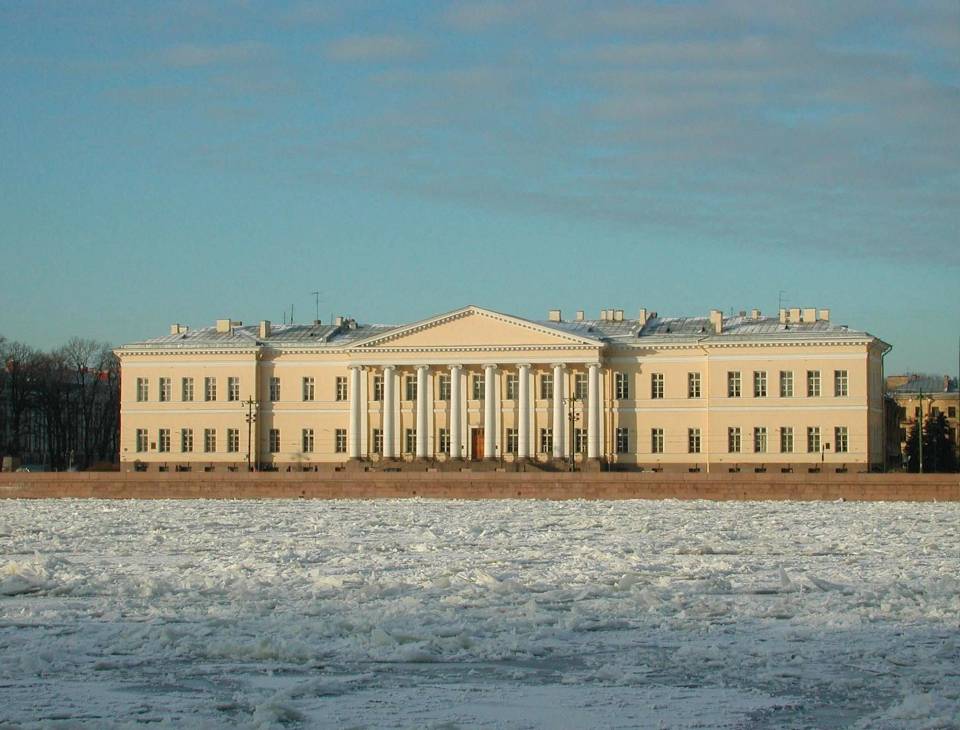 Академия Наук
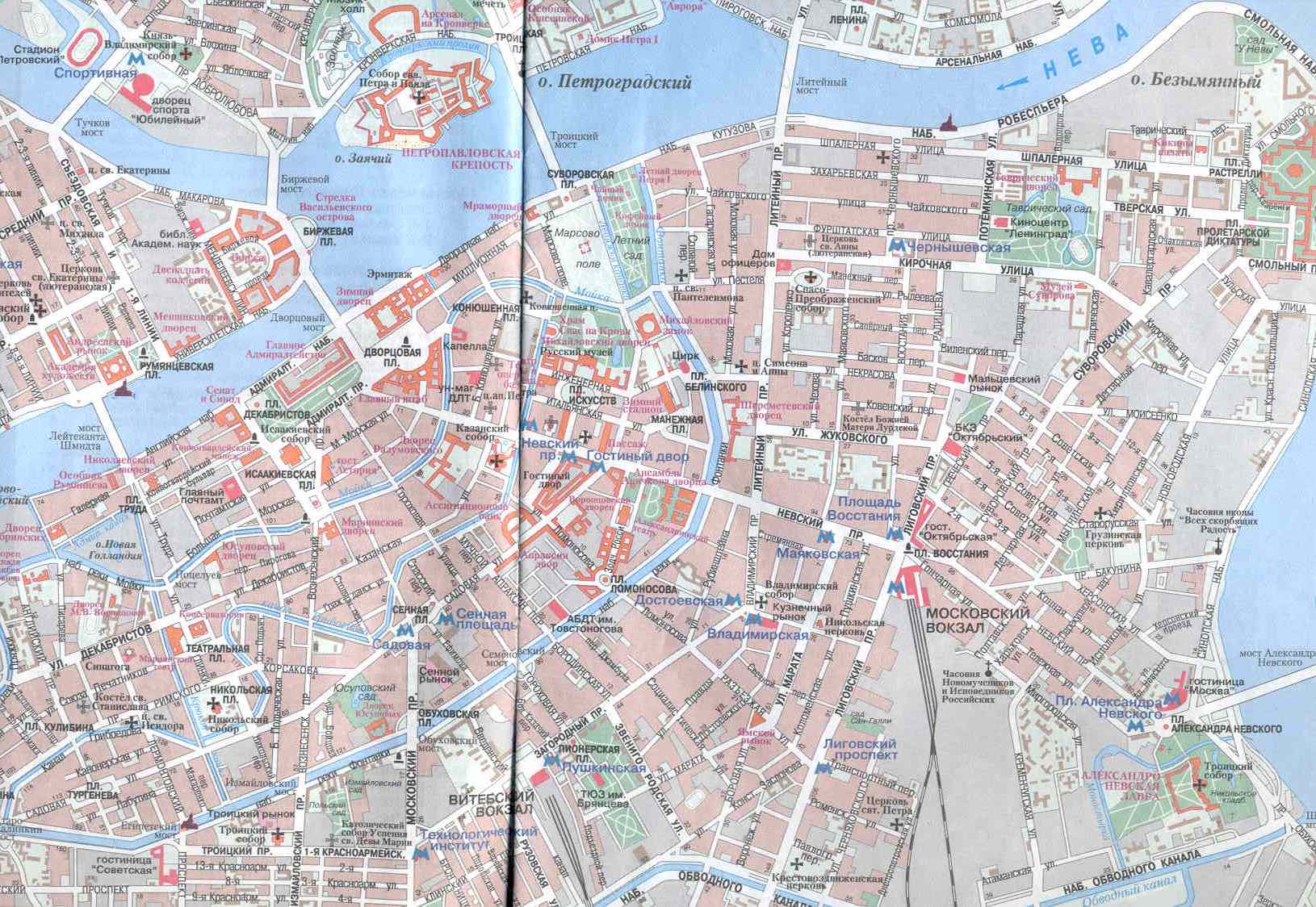 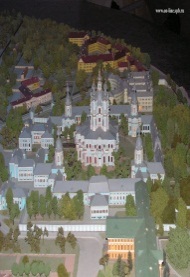 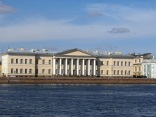 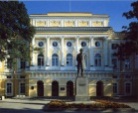 Дополнительно используя материал №21,22 составьте рассказ ободном из петербуржцев,изображенных на памятнике ЕкатеринеII.